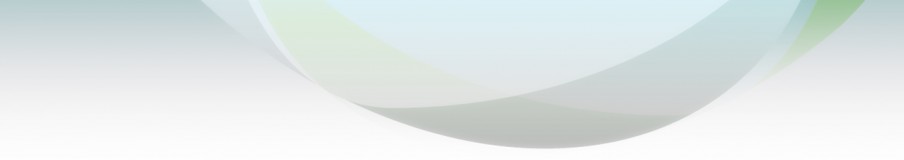 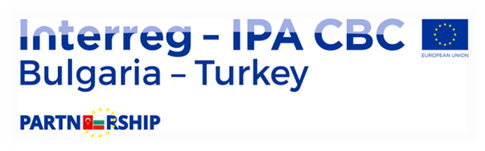 Proje UYGULAMA EĞİTİMİ
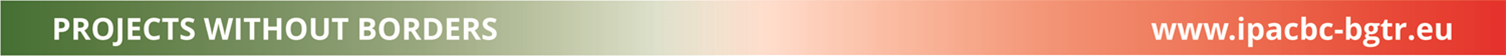 22 Ekim 2020
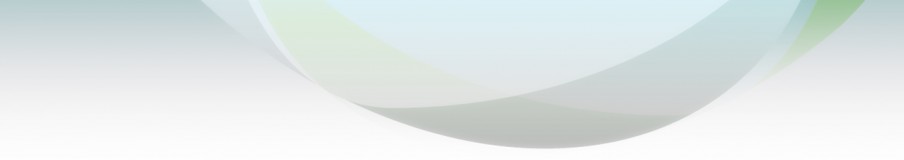 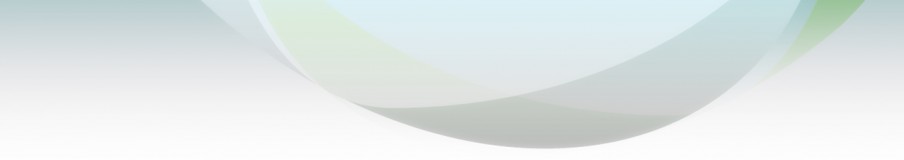 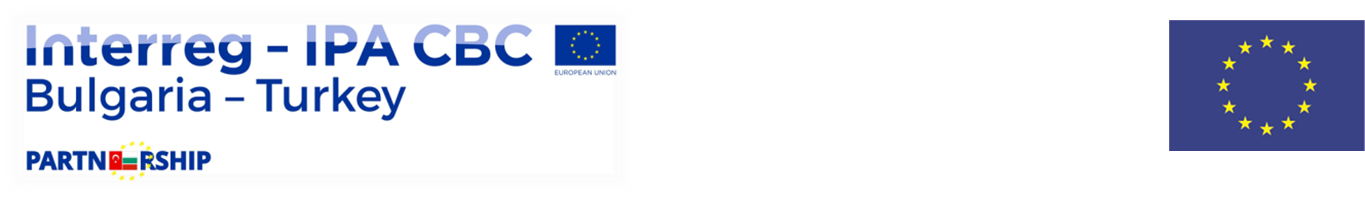 МОЪВЕДДУЛ 2.1 Bölüm 2.5 
Hibe Sözleşmesi Değişiklikleri
22 Ekim 2020
„PROJE UYGULAMA EĞİTİMİ“
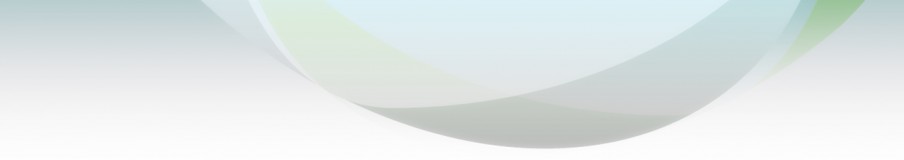 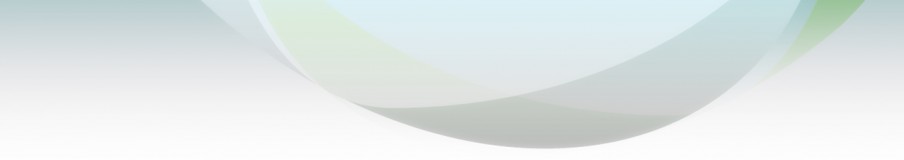 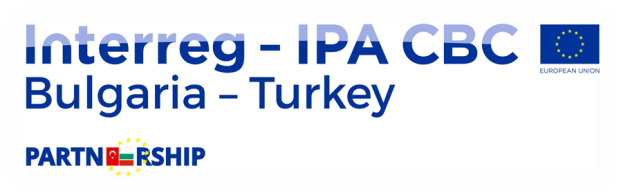 Hİbe sözleşmesİ değİşİklİklerİnİn temel prensİplerİ
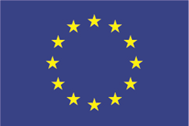 Sözleşme değişikliği koşulları, Hibe Sözleşmesi’nde düzenlenmiş ve Proje Uygulama Rehberi’nde (PIM) açıklanmıştır.
Değişiklik taleplerine göre, onay vermek aşağıdaki makam yetkisi dahilindedir:
Ortak İzleme Komitesi (OİK-JMC) tarafından onaylanması;
Yönetim Makamı (MA) tarafından onay verilme ve bildirim yapılması;
Ortak Sekretarya ’ya ön bildirim yapılması ve sonrasında onay alınması.
Hibe sözleşmesindeki değişiklikler usulünce gerekçelendirilmeli ve Ortak İzleme Komitesi onayına sunulmalıdır. Değişiklikler, Zeyilname (addendum) ile işlem görür.  Yalnızca bazı özel durumlarda, değişiklikler, Yönetim Makamı’na bildirim yaparak ya da onayına sunarak Zeyilname imzalanmadan yapılabilir. Zeyilnameler, taraflarca imzalandıktan sonra Yönetim Makamı’nın kayıt sistemine kaydedildikleri günden itibaren geçerli olurlar.
Projedeki değişiklikler, hibe tutarının arttırılması yönünde sonuçlara yol açmamalıdır!
Ana yararlanıcı, Hibe Sözleşmesi değişikliklerini yararlanıcı portalı aracılığıyla Zeyilnamenin geçerlilik kazanılmasını istenen tarihten 30 gün önce ya da projenin bitiminden 60 gün önce Yönetim Makamı’na sunmalıdır.
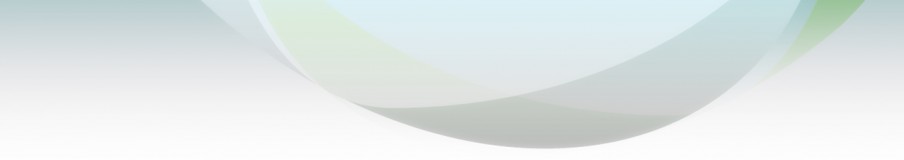 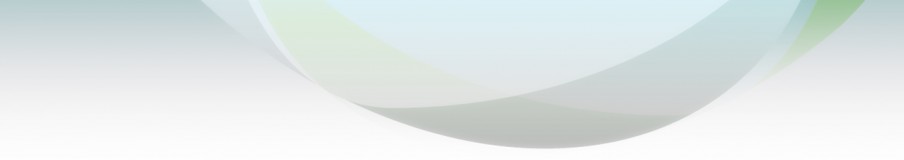 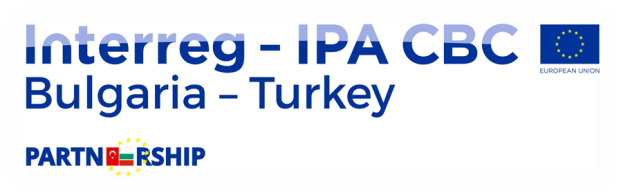 Hİbe sözleşmesİ değİşİklİklerİnİn temel prensİplerİ
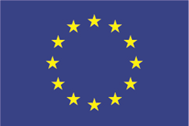 DEĞİŞİKLİK TÜRLERİ
Proje içeriğine dair değişiklikler:
İdari Değişiklikler;
Ortaklığı ilgilendiren değişiklikler;
Uygulama dönemini uzatma;
Bütçe değişiklikleri
PROSEDÜRLER:
Yararlanıcı, Yararlanıcı Portalı (BP) üzerinden Ek 8’i kullanarak gerekçeli bir talep hazırlar;
Varsa, gerekli destekleyici belgeler ilgili talebe eklenir;
Gerekirse, çevrimiçi Başvuru Formu (AF) üzerinde ilgili değişiklikler yapılır;
İlgili birime BP üzerinden sunulur.
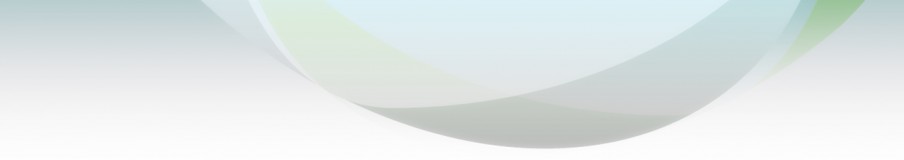 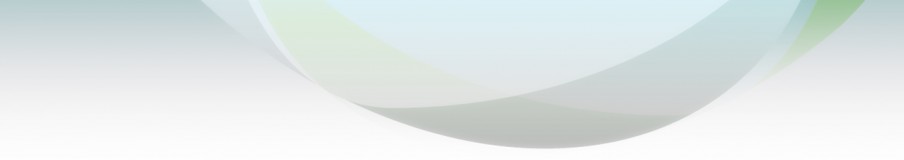 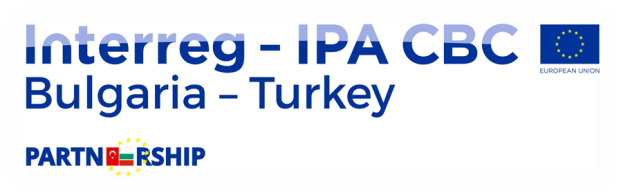 Hİbe sözleşmesİ değİşİklİklerİnİn temel prensİplerİ
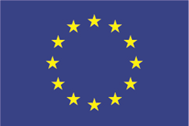 Projede onaylanan amaç ve çıktılarını değiştirmeye yönelik önemli değişiklikler:
Daima JMC onayına ve Zeyilname imzalanmasını gerektirir;
Bu değişiklikler yalnızca “mücbir sebepler” durumunda veya projenin hedeflerine ve çıktılarına ulaşmayı imkansız kılan koşulların varlığı durumunda mümkündür.
Projenin hedeflerini ve çıktılarını etkilemeyecek ve projenin başarıyla tamamlanmasına etki etmeyecek değişiklikler:
OS'ye, değişikliği açıklayan ve gerekçelendiren yazılı bir ön bildirim gereklidir. LP, değişikliğin kabul edilebilir olup olmadığı konusunda BP aracılığıyla bilgilendirilecektir.
İdari Değişiklikler:
Projenin idari kısmıyla ilgili değişiklikler (banka hesabı değişikliği, iletişim bilgileri, iletişim adresi, yasal temsilci, proje ekibinin kişiler kısmındaki değişiklikler vb.) Sadece MA/OS'ye ilgili değişikliği takiben 15 gün içerisinde bir bildirim yapılmasını gerektirmektedir.
                      OS’ye bir ön bildirim yapılmaması durumu, ilgili PPR’deki değişikliklerin 	reddedilmesine yol açabilir.
Not:
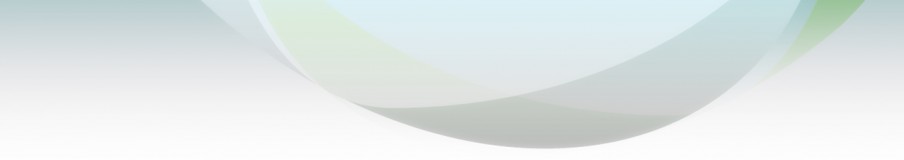 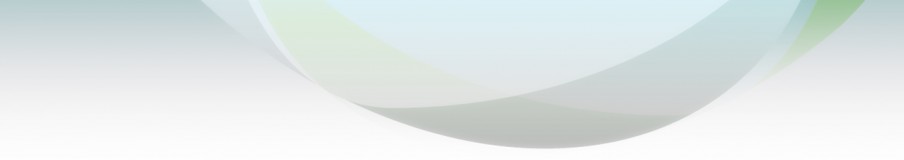 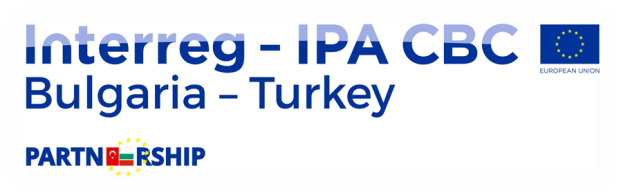 HİBE SÖZLEŞMESİ DEĞİŞİKLİKLERİ, TÜRLERİ VE USULLERİ
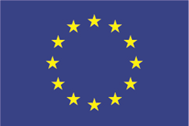 ORTAKLIK İLE İLGİLİ DEĞİŞİKLİKLER
Her durumda Ortak İzleme Komitesi’nin onayı alınmalı ve Zeyilname düzenlenmesini gerektirir.
	  Yatırım projelerinde, ortaklığın başka bir ortakla değiştirilmesi/ 	  projeden çekilen ortağın mal sahibi ya da kiralayanı olması durumunda ortağın değiştirilmesi ve faaliyetlerin devredilmesi mümkün değildir.
	 Sözleşme tarafı olan ve Programa yönelik tüm proje ve ortaklığın 	sorumluluğunu taşıyan Ana yararlanıcı değişikliği projede önemli ve ciddi bir değişikliktir. Yeni bir Hibe Sözleşmesi imzalanması ile resmileştirilmelidir. Yeni ana yararlanıcı, projenin tüm sorumluluk ve yükümlülüğünü alır.
Not!
Not!
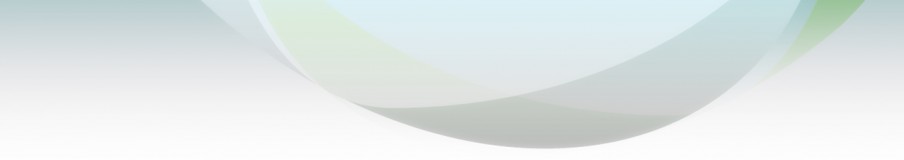 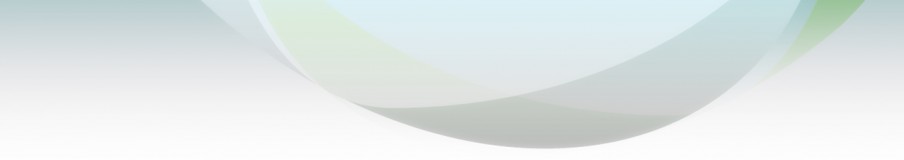 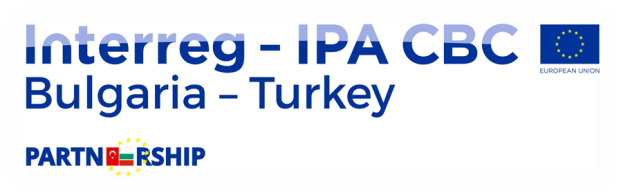 HİBE SÖZLEŞMESİ DEĞİŞİKLİKLERİ, TÜRLERİ VE USULLERİ
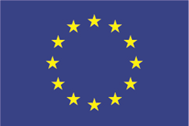 PROJENİN UYGULAMA DÖNEMİNİN UZATILMASINA İLİŞKİN DEĞİŞİKLİKLER
Her durumda Ortak İzleme Komitesi onayını ve Zeyilname düzenlenmesini gerektirir.
Sözleşme değişikliği talebi, süre ve eylem planının yeniden düzenlenmesi de dahil olmak üzere, proje uygulama dönemindeki değişiklikleri yansıtan yeniden düzenlenmiş Başvuru Formu ile birlikte sunulmalıdır.

	Proje uygulama süresinin uzatılması, tüm proje uygulama dönemi boyunca 	yalnızca bir kez onaylanabilir. Yeni proje uygulama dönemi, Başvuru Formu’nda belirtilen ilgili özel hedefler için maksimum proje süresini aşamaz.
Not:
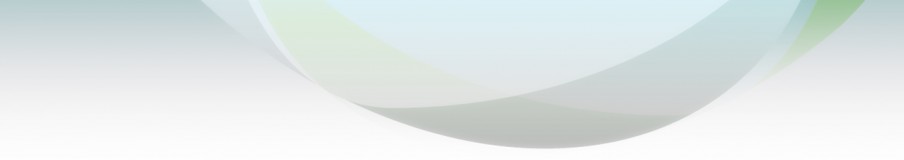 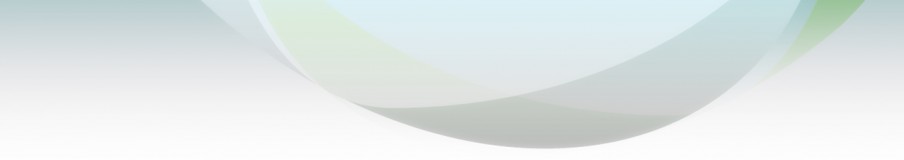 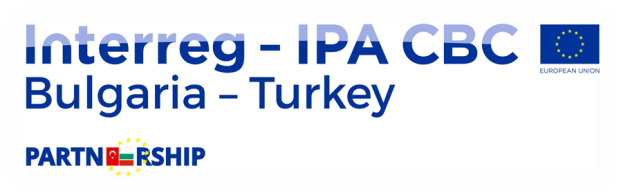 PROJE BÜTÇESİNE İLİŞKİN DEĞİŞİKLİK YAPILMASI- DEĞİŞİKLİK TÜRLERİ VE USULLERİ
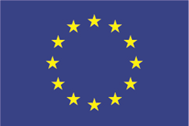 Ortaklar arasInda yeniden bütçe tahsİSİ
Her durumda Ortak İzleme Komitesi onayını ve Zeyilname düzenlenmesini gerektirir.
Bu tür değişiklilere, ortağın bütçesinin %20’si dahilinde izin verilmektedir.
Not: Her bütçe değişikliği için ayrı ayrı %20’lik sınır olduğu düşünülmemelidir. Yani, proje ortakları arasındaki her yeni bütçe tahsis miktarı, toplam yeniden tahsis oranı %20’ye ulaşıncaya kadar daha önce yapılmış yeniden tahsis miktarlarına eklenir.

BÜTÇE KALEMİ ARASINDA YENİDEN TAHSİS
Bir bütçe kalemi içerisinde, bütçe alt kalemleri arasındaki değişiklikler, bütçe kaleminin toplam miktarı değişmediği ve projenin ana konuları bu değişiklikten etkilenmediği sürece, ilgili harcamalar yapılmadan önce Yönetim Makamı’nın onayı alınarak yapılabilmektedir.
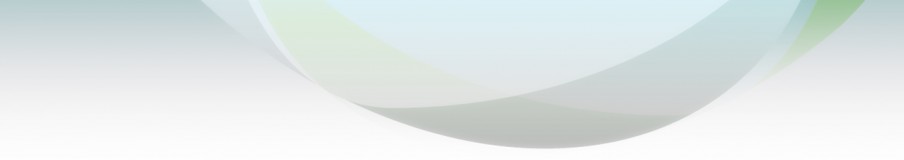 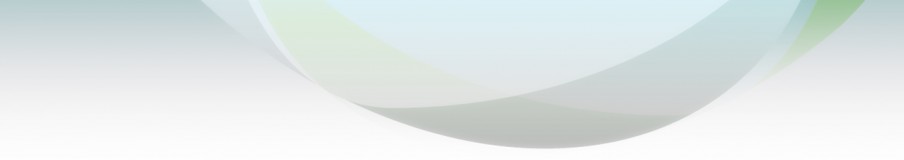 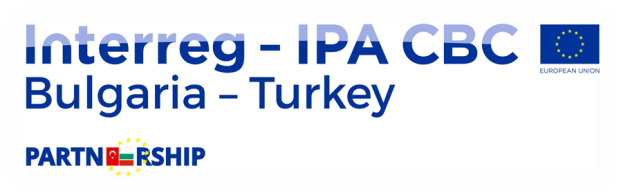 PROJE BÜTÇESİNE İLİŞKİN DEĞİŞİKLİK YAPILMASI- DEĞİŞİKLİK TÜRLERİ VE USULLERİ
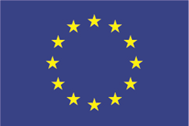 BÜTÇENİN BÜTÇE KALEMLERİ ARASINDA YENİDEN TAHSİSİ
Daha küçük bütçenin %20’sinden fazla olan bütçe kalemi yeniden tahsislerine izin verilmemektedir.
Bütçe kalemleri arasında yapılacak, daha küçük bütçe kaleminin %20’sine kadar olan değişiklikler, ilgili harcamalar yapılmadan önce ve Yönetim Makamı onayı alındıktan sonra yapılabilir.
Bütçe kalemleri arasındaki yeniden tahsis, bütçe kaleminde belirtilmiş olan uygun harcama miktarının azami ve asgari eşik kurallarına uygun olmalıdır.
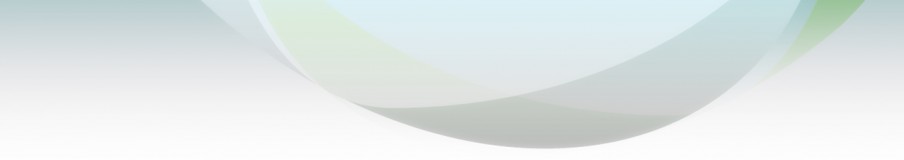 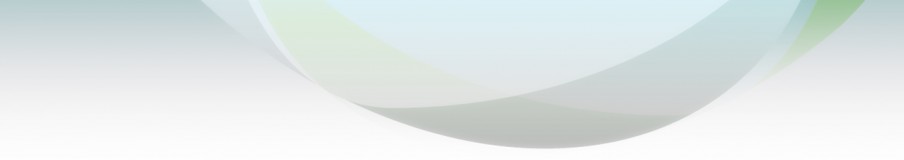 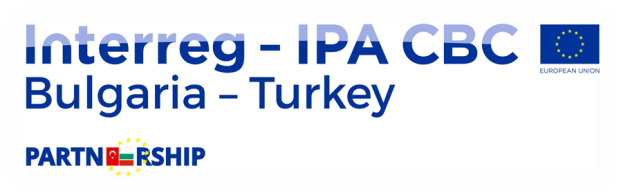 EŞ-FİNANSMAN
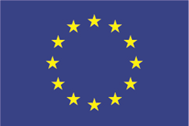 Kuruma aİt EŞ fİnansmanIn dahİl edİLMesİ
Daima JMC onayına ve Zeyilname imzalanmasını gerektirir;
Öngörülemeyen koşullar nedeniyle, herhangi bir proje ortağı, verilen maksimum fon miktarı değişmeden kaldığı ve proje faaliyetleri etkilenmediği sürece herhangi bir faaliyet için kendi eş finansmanını dahil edebilir.
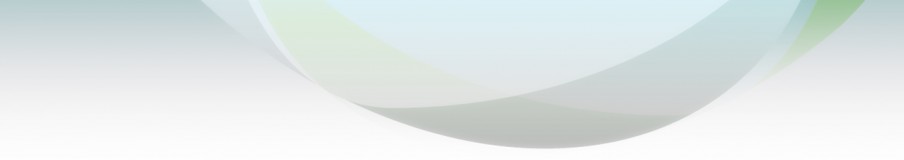 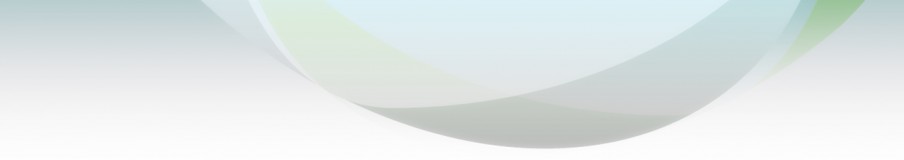 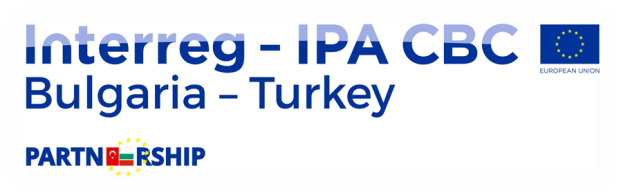 UYGULAMA SÜRECİNDE ASKIYA ALMA/DURDURMA
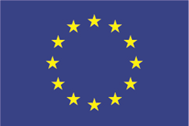 Proje faaliyetlerinin uygulanamayacağına dair, LP tarafından gerekçelendirilmiş ve ilgili kanıtlarla desteklenmiş talep üzerine; Yönetim Makamı, Hibe Sözleşmesinin uygulanmasını geçici süre ile durdurabilir.
LP, mücbir sebep döneminden daha uzun olmayacak şekilde bir başlangıç ve bitiş tarihi belirtmelidir;
MA, olarak her  bir Hibe Sözleşmesi için  askıya alma sürecini ve projenin yeni bitiş tarihini resmi olarak LP’ye bildirecektir. Mücbir sebebin devam etmesi halinde, geçici askıya alma süreci uzatılabilecektir;
Hibe Sözleşmesinin uygulama süresi, askıya alma süresi kadar uzatılabilir;
Sözleşmenin askıya alındığı süre boyunca hiçbir proje faaliyeti ve ödeme yapılamaz;
Gerekirse, mücbir sebebin daha erken sona ermesi halinde; LP, Hibe Sözleşmesine daha erken bir tarihte devam edilmesini talep edebilir;
Her koşulda, MA projenin bitiş tarihini LP’ye bildirecektir.
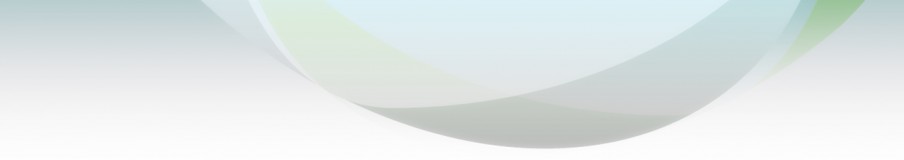 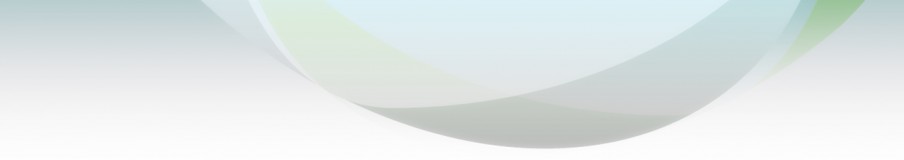 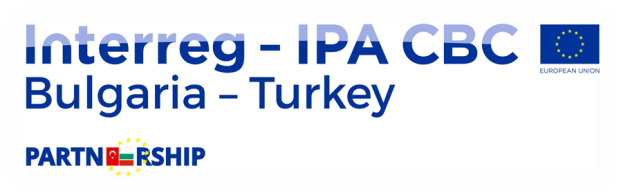 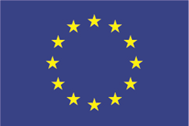 TEŞEKKÜRLER!

OS Destek Ofisi Edirne
Adres: Saraçlar Cad. Eser Yavaş İş Merkezi No:21/3 Edirne
E-posta: jtsedirne@ab.gov.tr
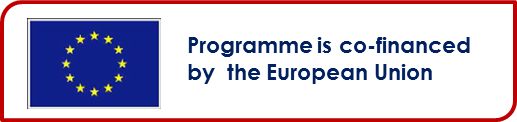 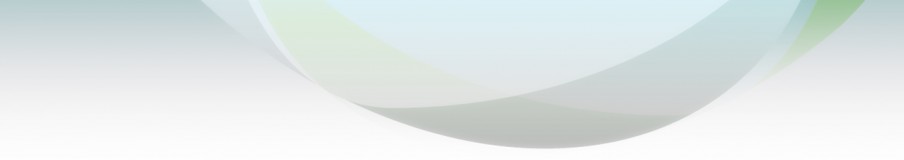